CTE usage   Q&A
Where did we come from?
We reconciled travel after each and every trip
We used the ERF for entertainment
We used Direct Payment Forms for supplies, memberships, awards/gifts, etc.
‹#›
What do we do today?
CTE card is a convenient means to purchase a variety of things
Reconcile once a month
‹#›
Imagine a future where....
...all can be done by smartphone
...receipts are all electronic
...approvals are obtained online
...mistakes are avoided by built in logic
‹#›
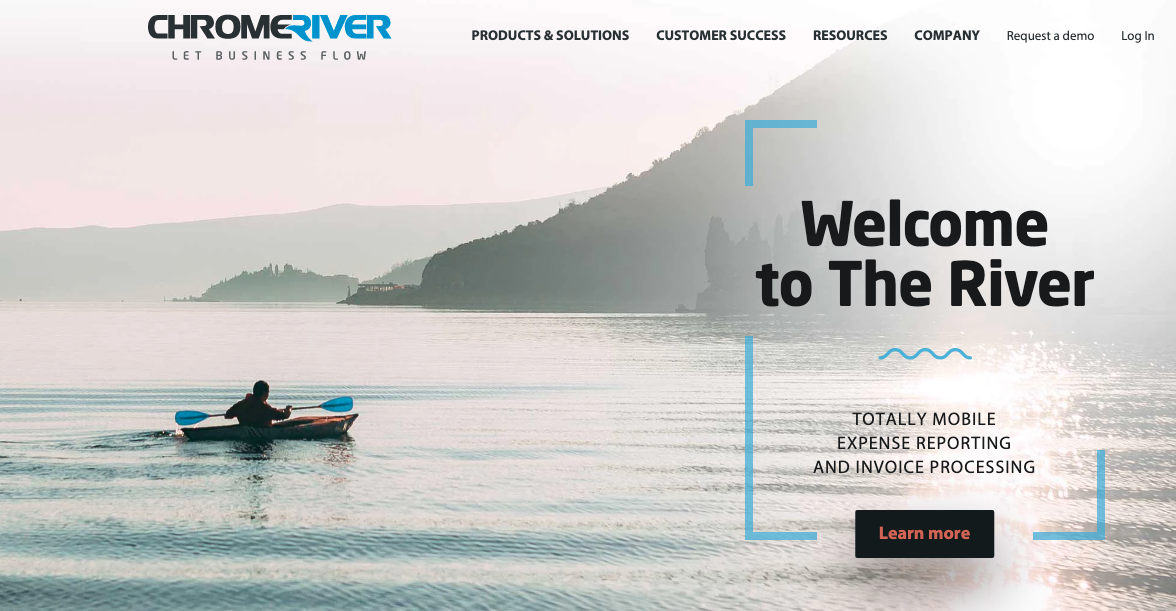 ‹#›
Near term outlook
Chromeriver is not yet implemented
In the meantime, we must use a clunky interim system -- Not ideal
Keep the future in your sights
Chromeriver pilot is rolling out in 2020 with ITS
Units like ours will follow
‹#›
Make it easier for yourself
‹#›
Place your screenshot here
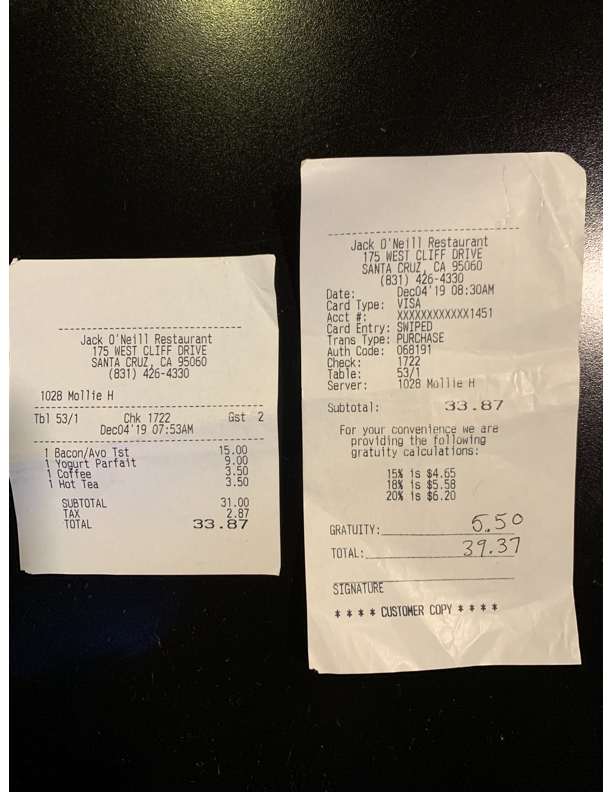 You can submit photos of your receipts

This will be the way to submit in Chromeriver
Start now - for meals, do it before you leave the table
For now...Print the photo

(Meals - be sure you’ve got both the itemized and the credit card swipe receipt)
‹#›
Use Account and Activity Code Tool 
to avoid errors
Most common Expense Category errors:
Business Expense Type = Entertainment
Expense Category = Meals & Incidentals                     should be Entertainment

Rental car gas = Other Transportation
Airline baggage charges = Airfare
Account codes are a UCSC thing

Activity codes are a department thing
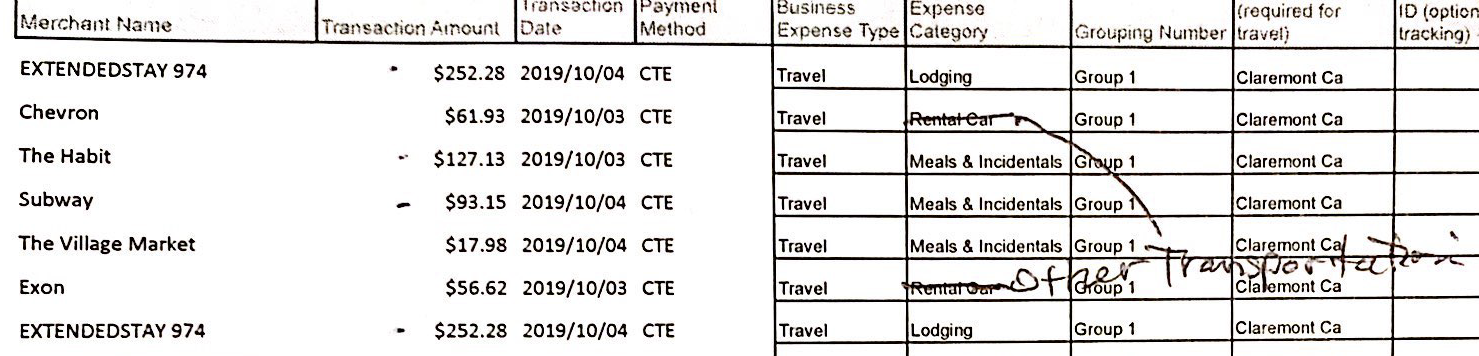 ‹#›
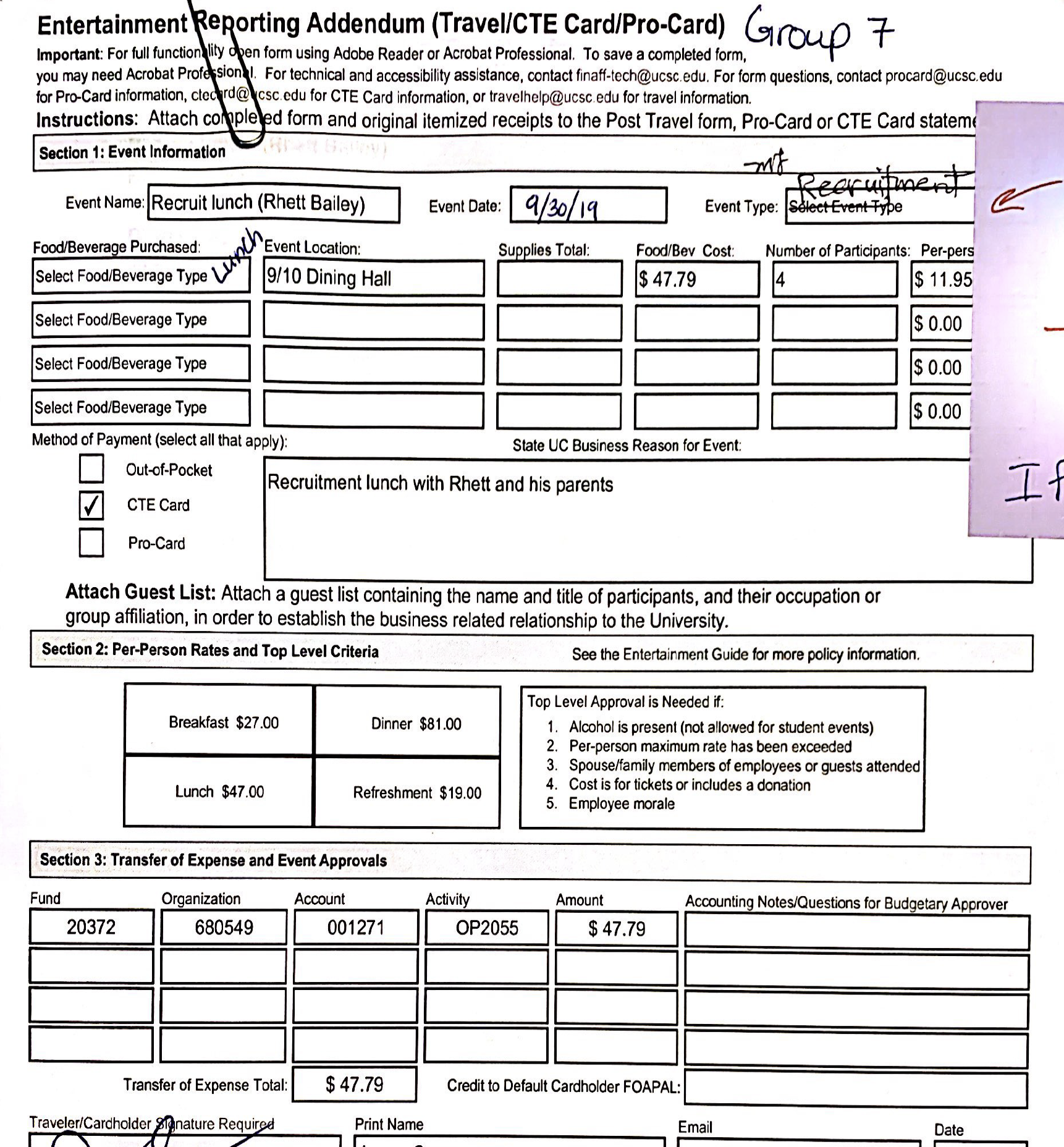 Event Type
Account codes are linked to
Event Type and entertainment 
policy
‹#›
Use Default FOAPAL List
A Default FOAPAL List is available
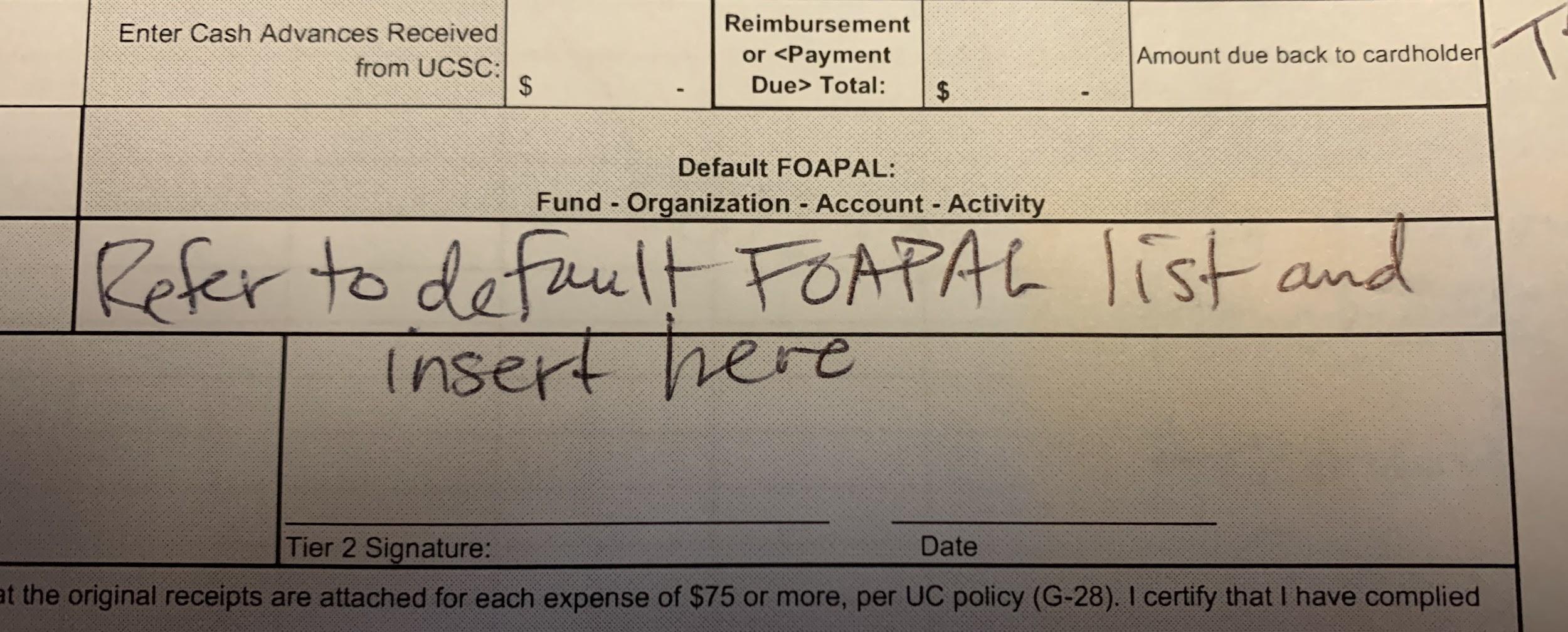 ‹#›
Use the CTE Reconciliation form correctly
Use the Reference Library to get the most recent version of the form (V6)
EVERY TIME
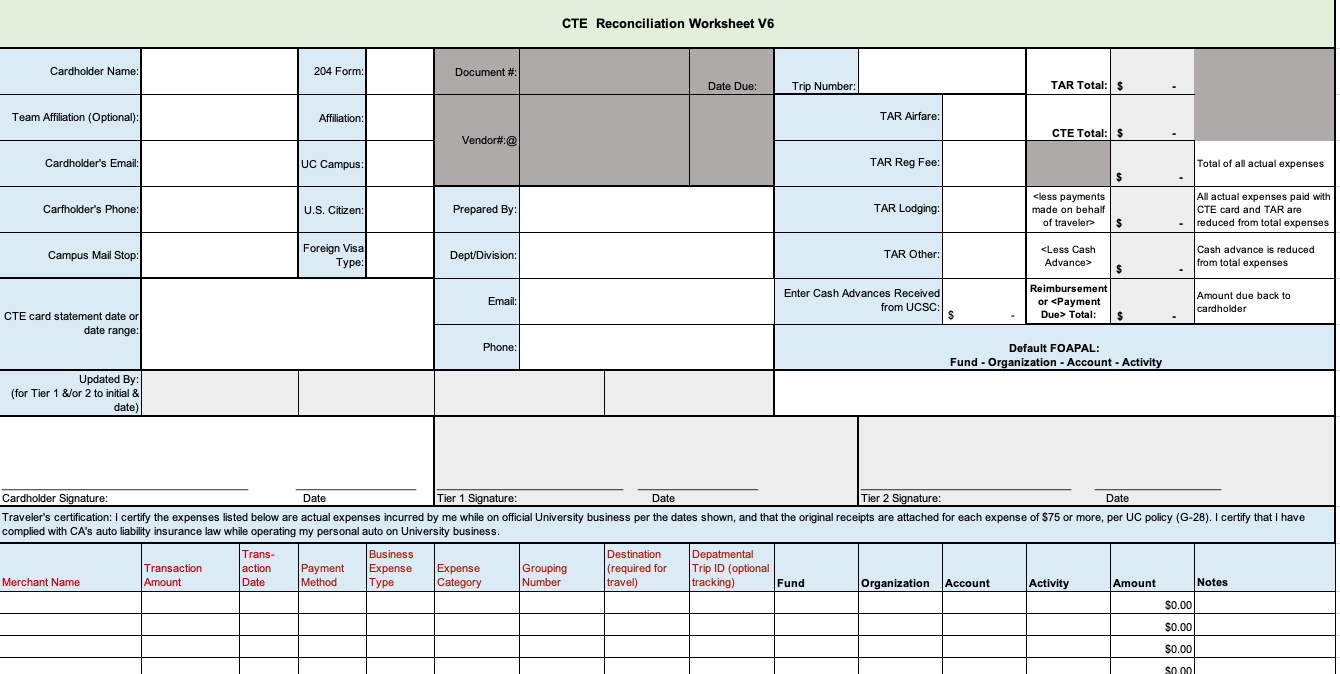 ‹#›
Other common
errors to avoid
‹#›
a quote, invoice packing list or itinerary 
is not a receipt
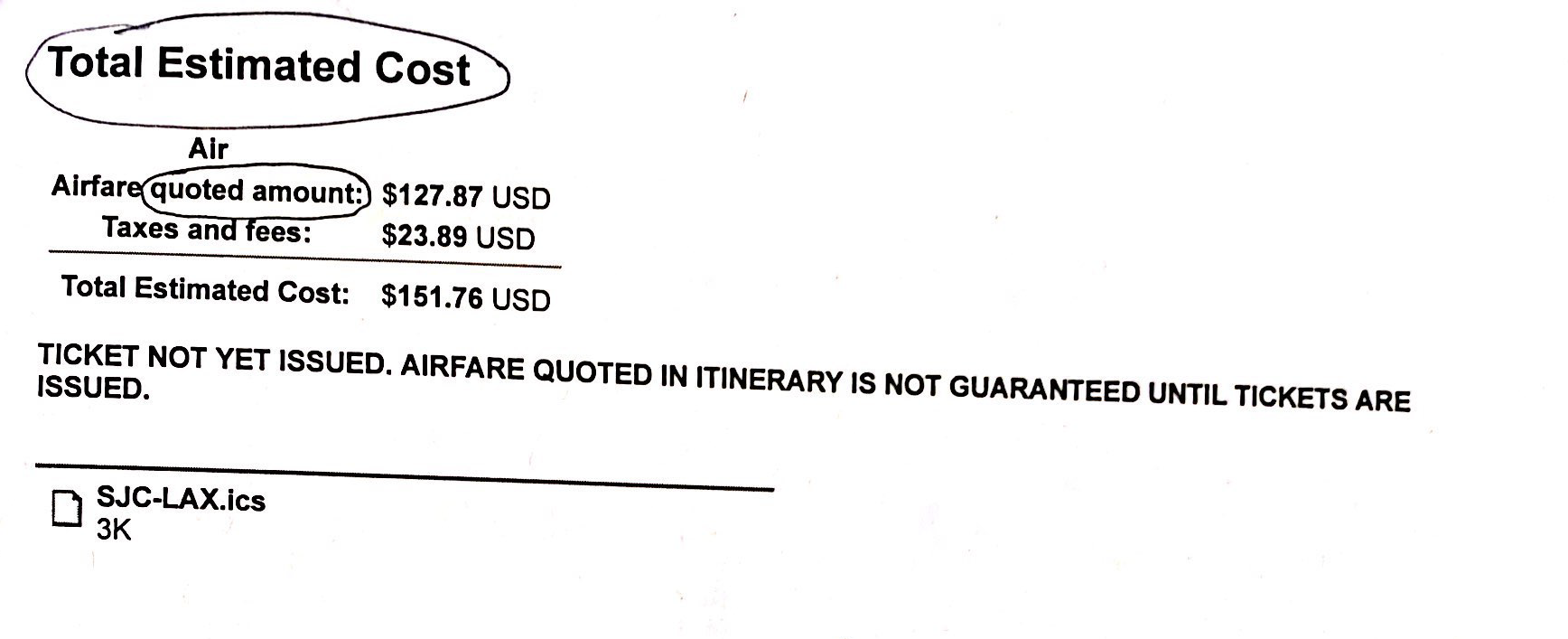 ‹#›
Other receipt issues
Missing receipts
Requires exceptional approval at divisional level (VC BAS)

Example:  What if itemized meal receipt is missing? Policy requires it...

Examples of reasonable missing receipts?
Receipts not needed
Consult policy to learn what is needed and what to refrain from submitting.

Some receipts under $75 not needed - consult policy
‹#›
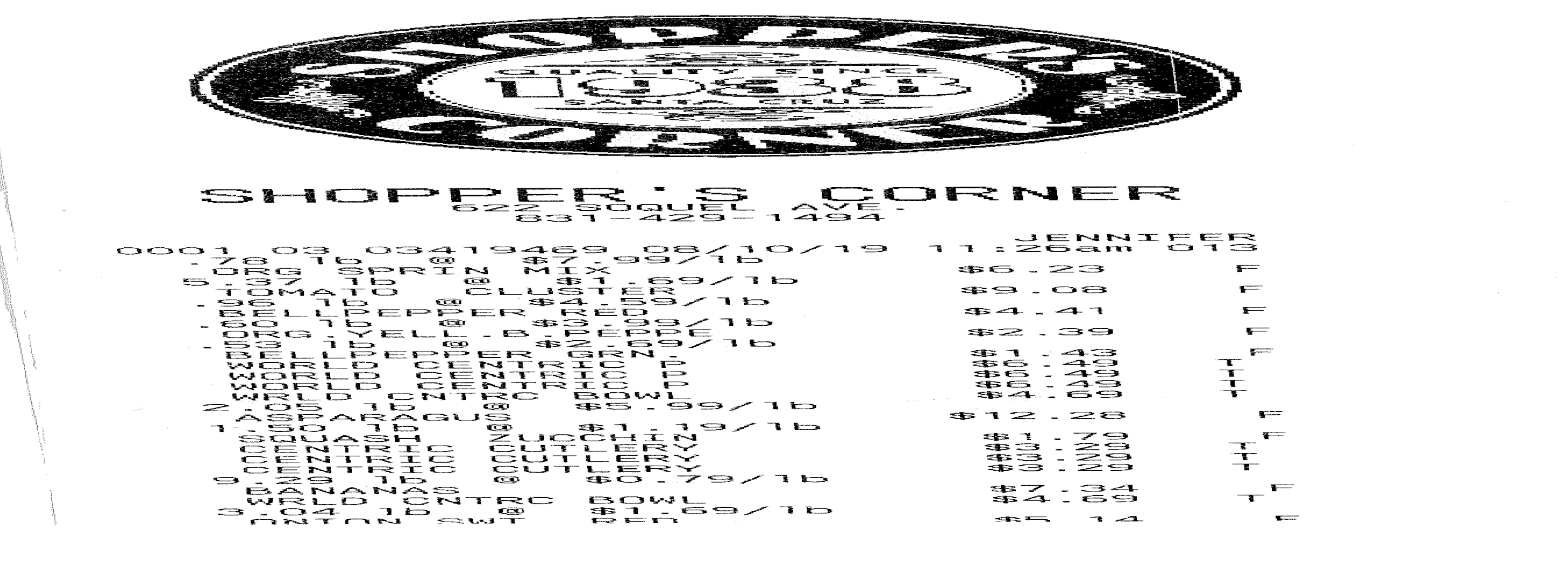 Any problems with this receipt?
Do you need this receipt?
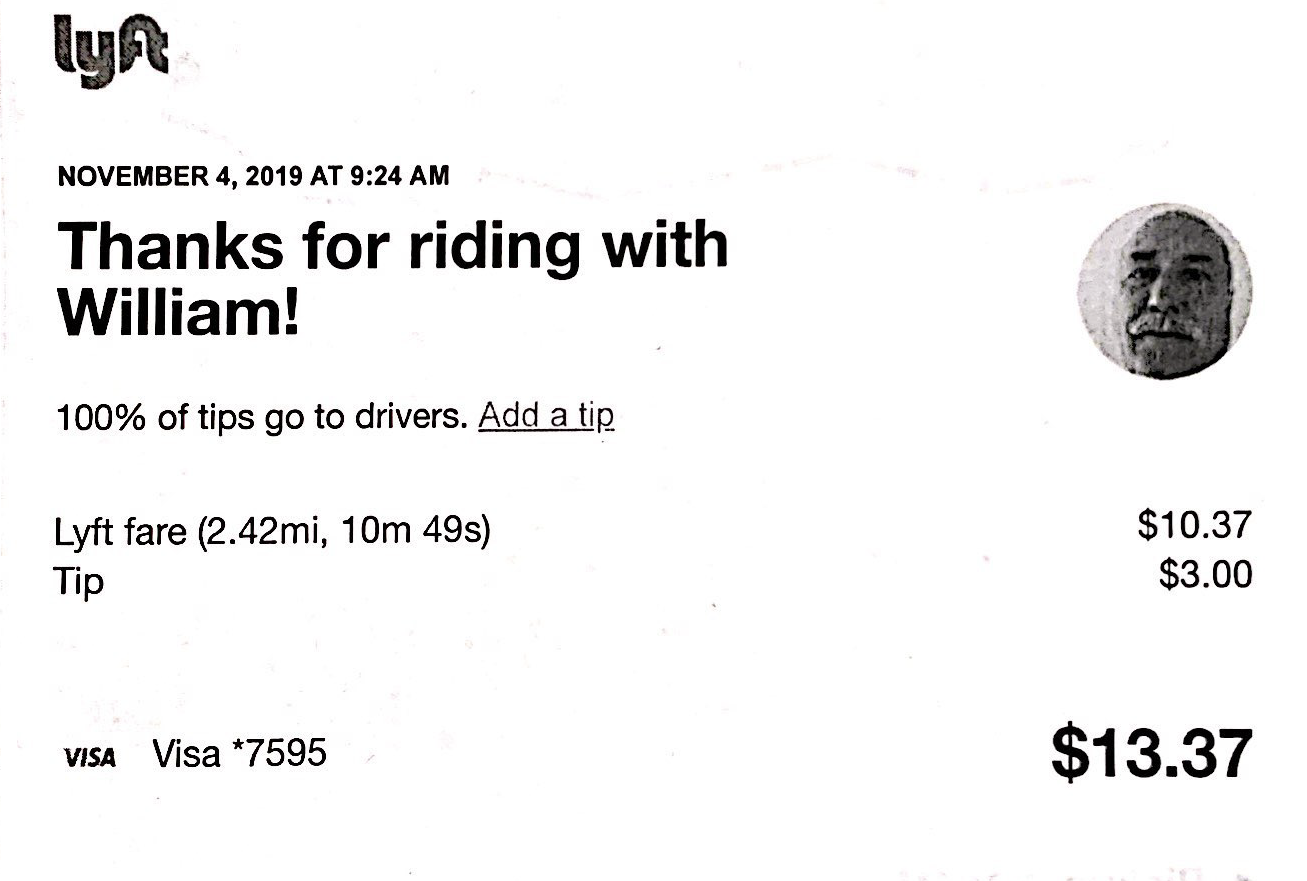 ‹#›
Documentation
Group documentation by Grouping Number (any missing receipts?)
Label each one
Rosters/guest lists must be included 
ERA (Entertainment Reporting Addendum needed?)
Single sided sheets - no staples
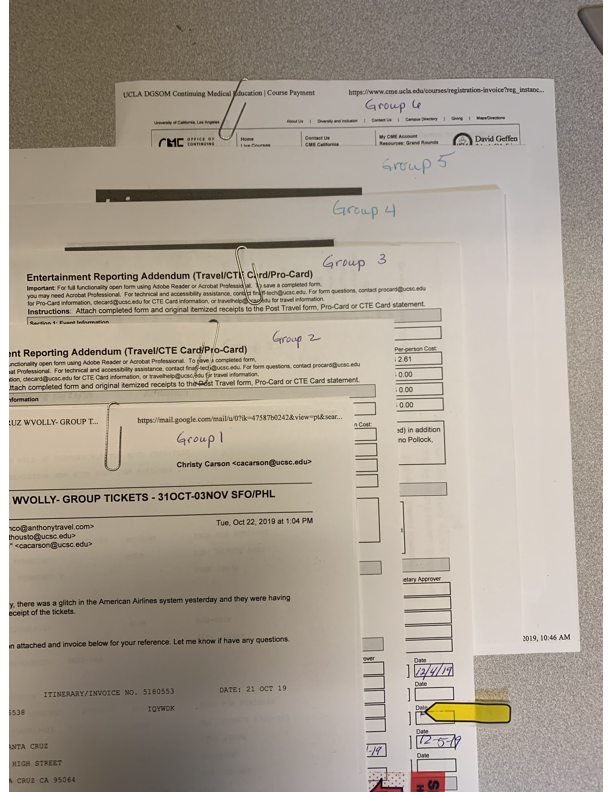 ‹#›
Policy on timing
CTE reconciliation is due 
30 days 
after the credit card statement is issued
‹#›
Booking hotels (refer to contracts list)
Hotels with UC-Negotiated Contract
May use CTE card regardless of cost

(limit of $275 per night remains in effect)
Signature required
to book a block of rooms 
(any scenario)
Must send to Business Contracts in Procurement for signature *
Non-UC-Negotiated
Hotels
May use CTE card if less than $5,000

If over $5,000 it must go through CruzBuy
* You may not sign on behalf of the university
‹#›
Achievements
‹#›
Brock Gudeman
First done in November
‹#›
Jimmy Soper
First time - fully accurate upon first submission
‹#›
Paully Pera
Most well organized
‹#›
David Klech
Most consistently accurate on first submission
‹#›
Mike Runeare
Lauren Nadler
Most consistently early submission
‹#›
Let’s review some concepts
Orderly documentation
Grouping numbers 
Clear notes
Policy
Know how to find policy information
Receipts
Keep good records and know which to include
Proper accounting codes
Learn how to use the tool
Forms
Always download a new worksheet
Use most current version
Make sure formatting is correct before refreshing the tabs
Timeliness
Each reconciliation is due 30 days after the statement becomes available
‹#›
Staff Toolbox
Become familiar with the four relevant links.
Place your screenshot here
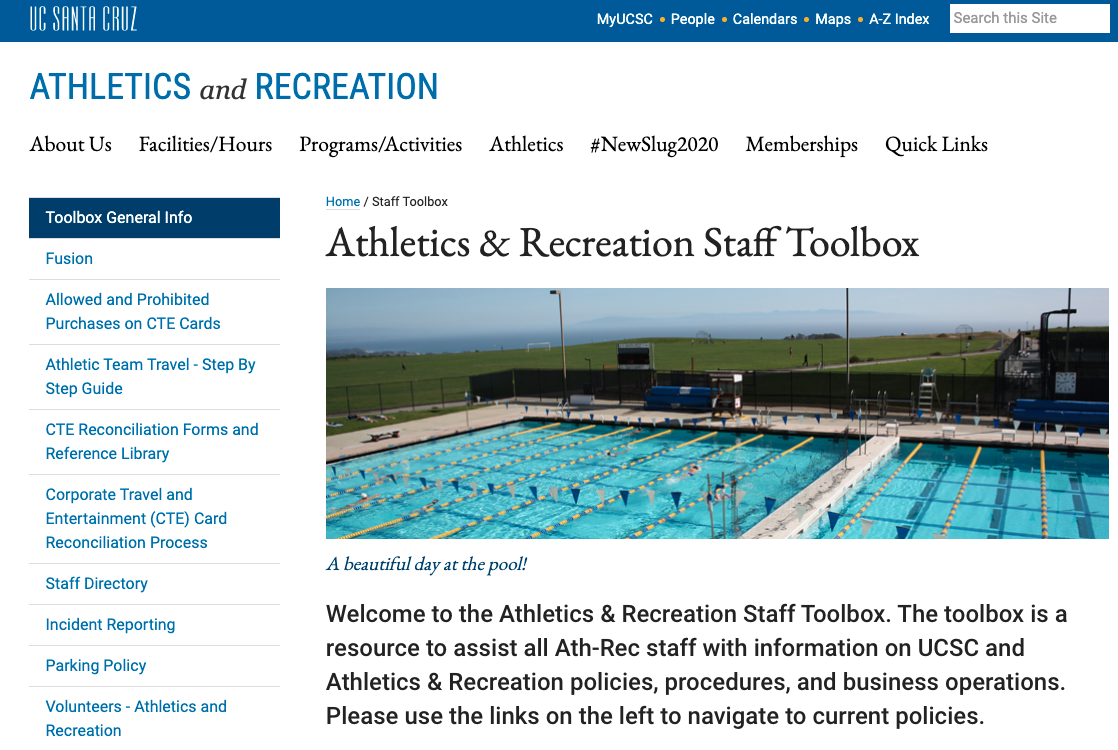 ‹#›
thanks!
Any questions?

You can find me at
logan@ucsc.edu
‹#›
Credits
Special thanks to all the people who made and released these awesome resources for free:
Presentation template by SlidesCarnival
Photographs by Unsplash
‹#›